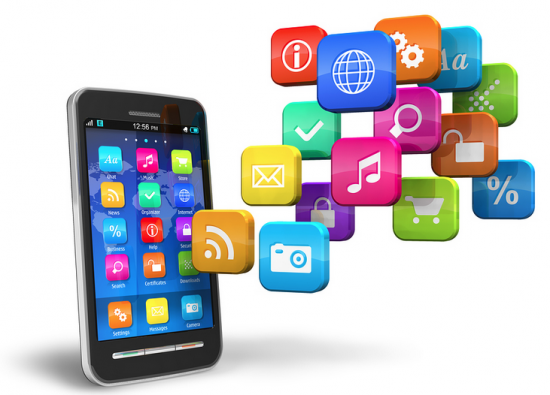 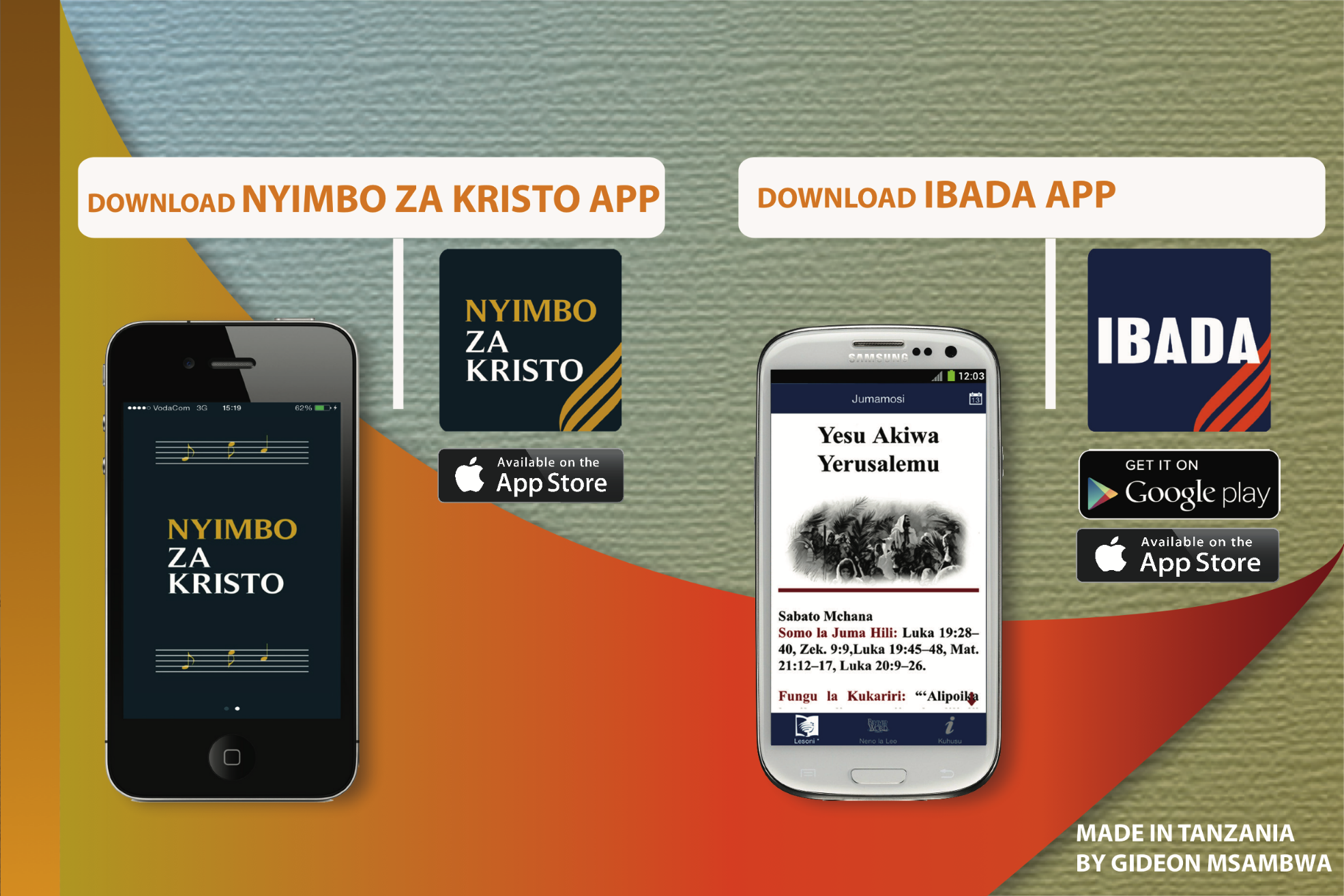 Pakua App hii kwa ajili ya kujifunza visa vya 
Biblia na kujipima uelewa wako wa maandiko
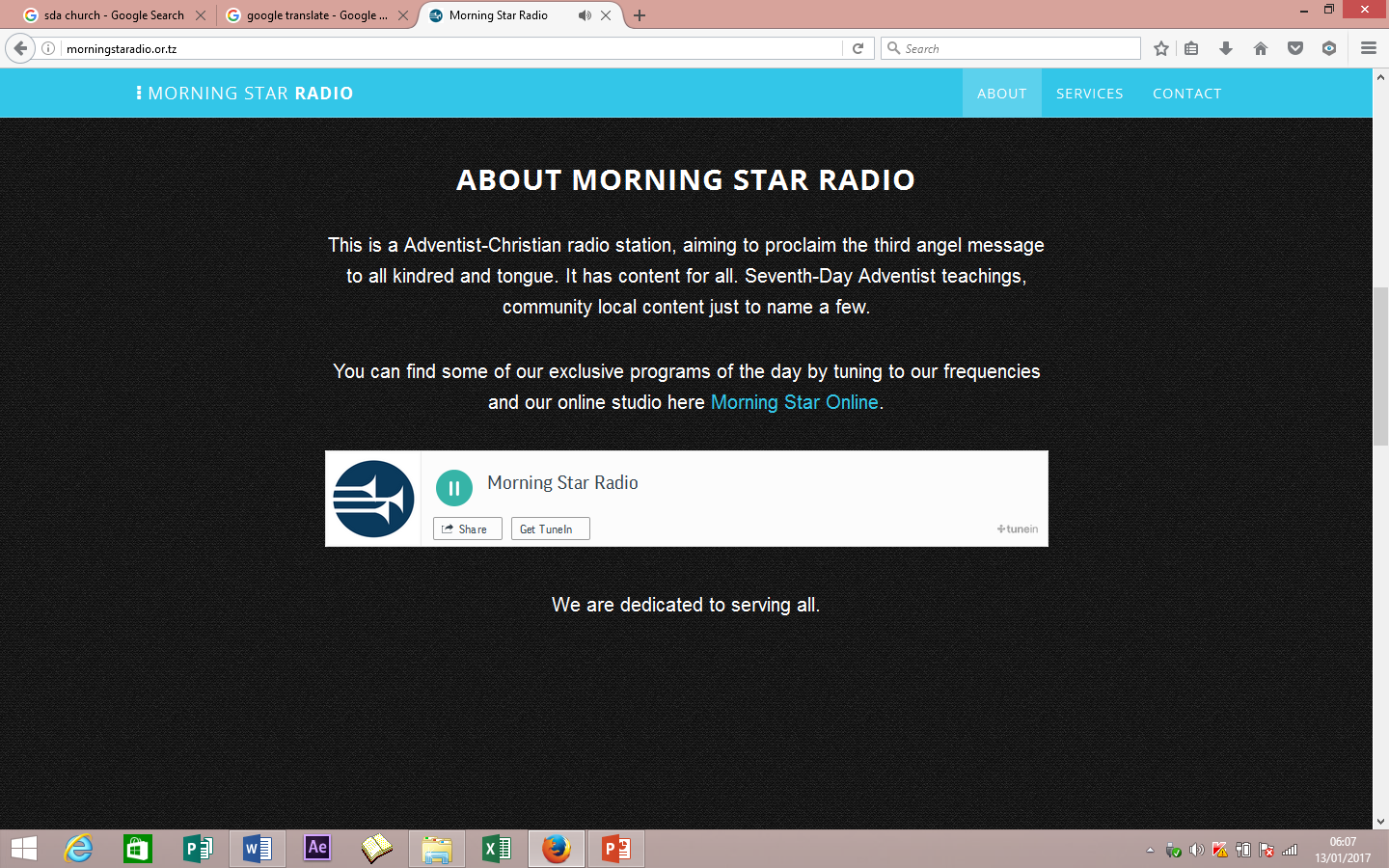 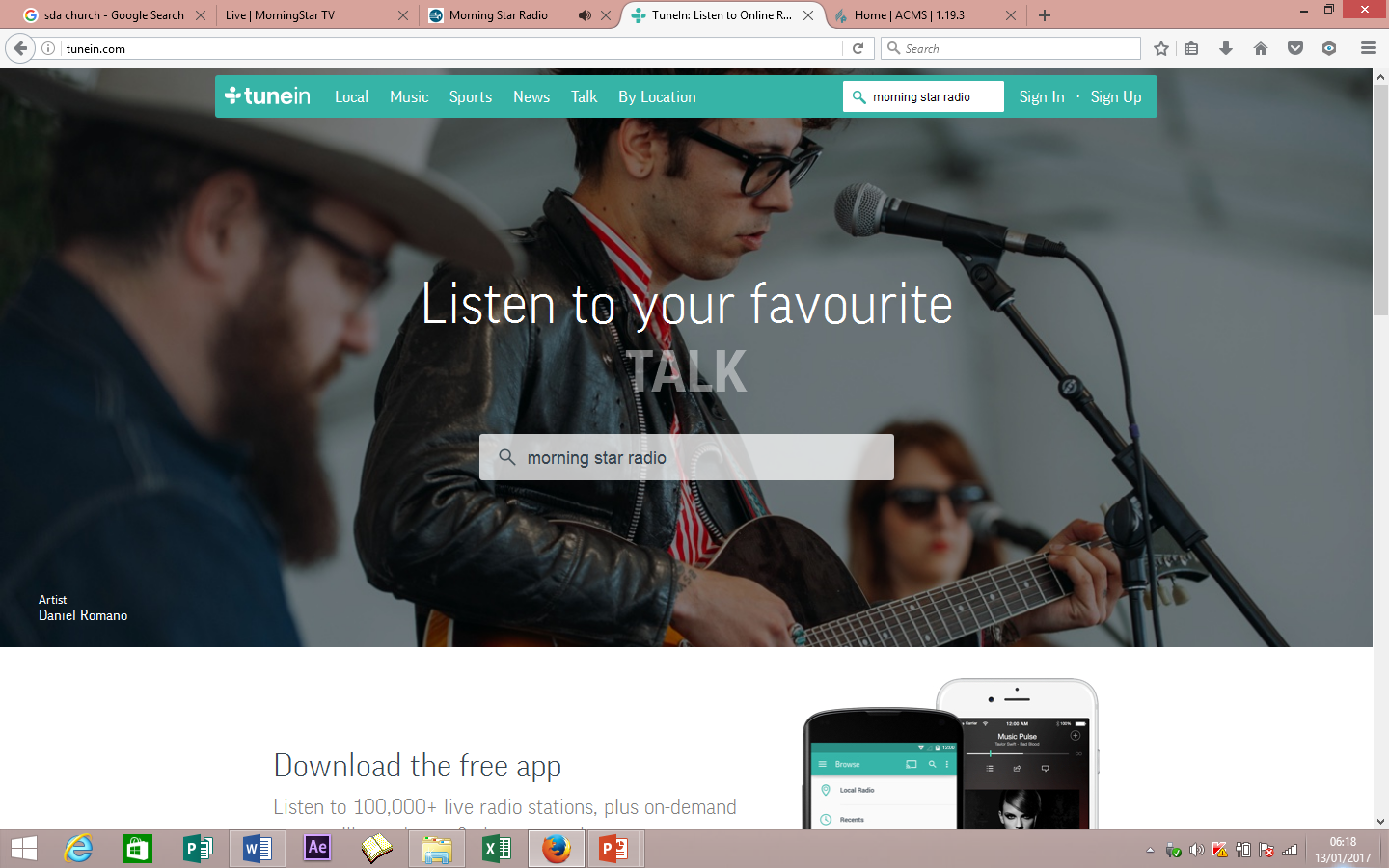 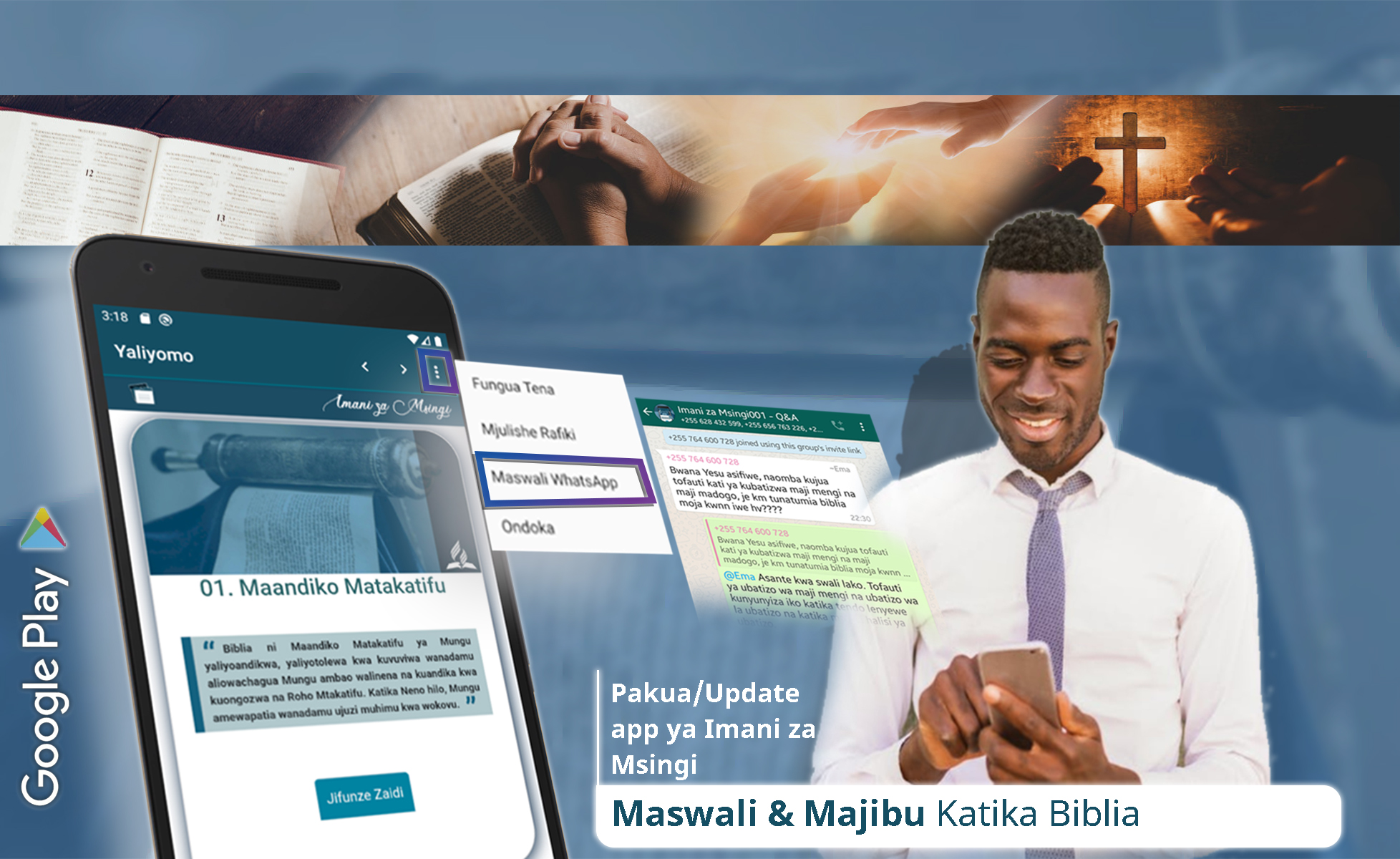 Imani za Msingi
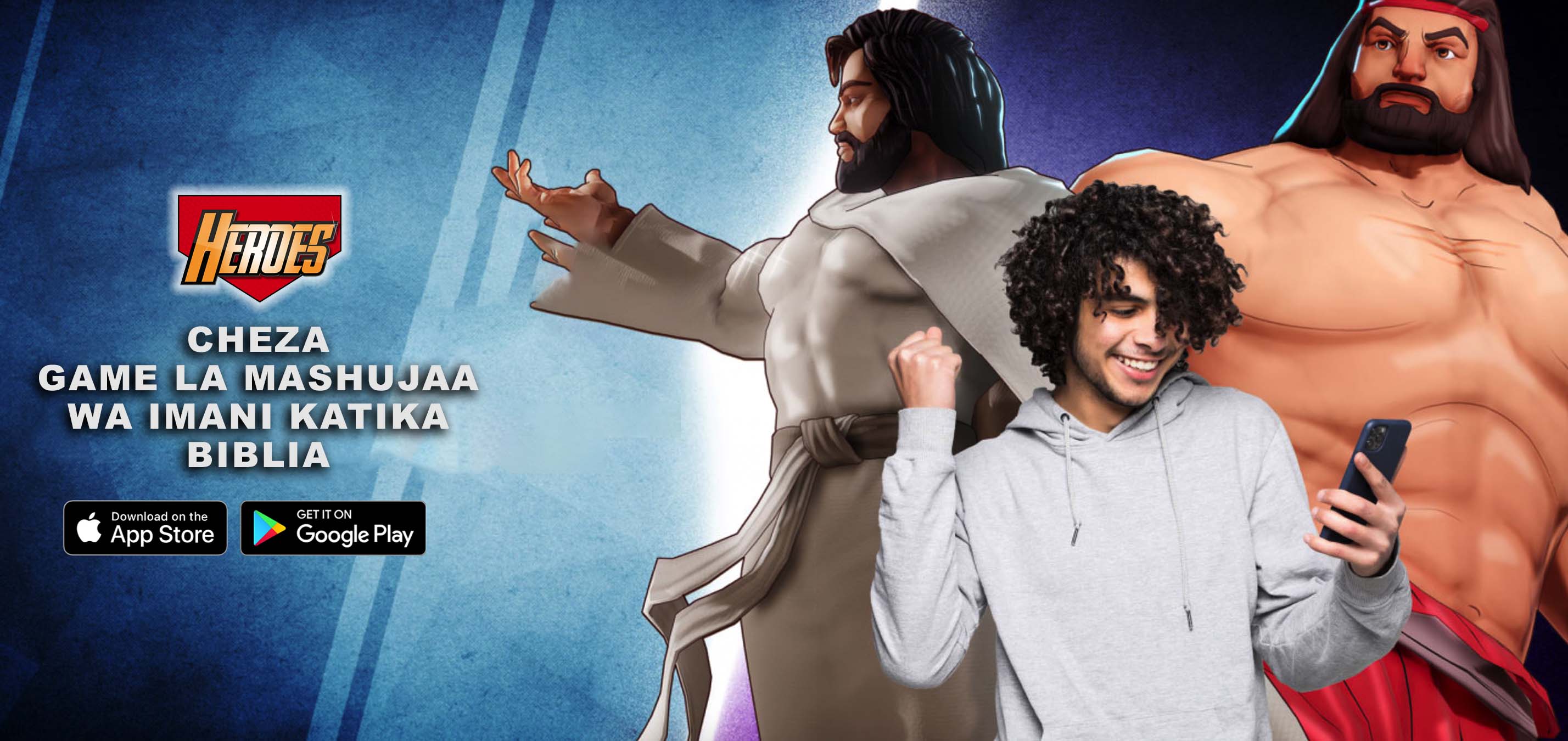 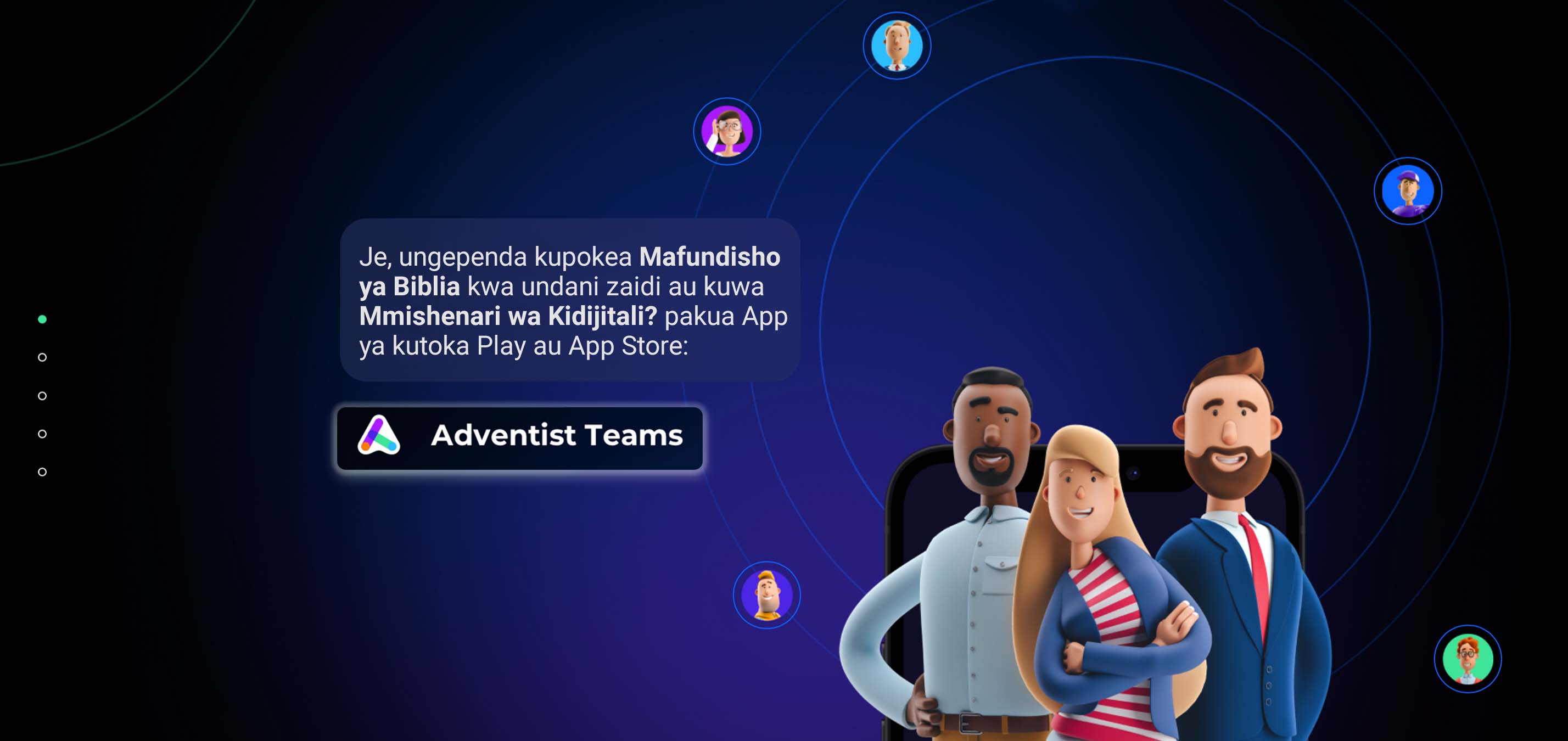 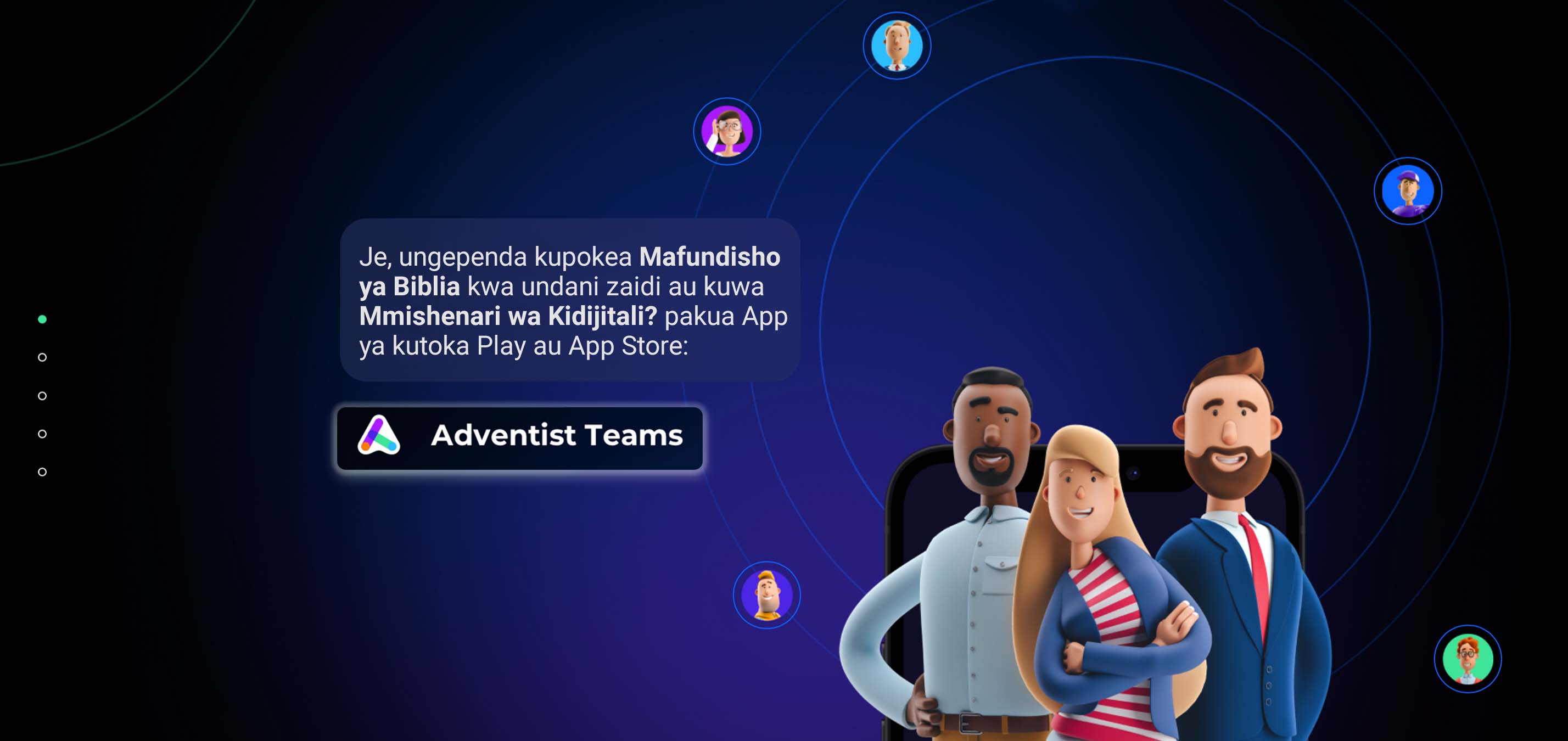 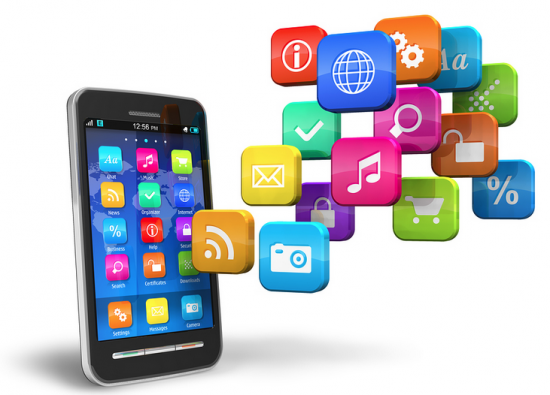 Wana-NETC nasi tuingie katika ulimwengu wa uinjilisti wa Kidijitali wa Kutengeneza Program tumishi.